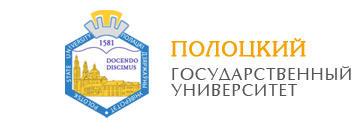 Тема 3
Планирование персонала и производительности труда
3.1. Планирование численности промышленно-производственного персонала и баланса рабочего времени.
3.2. Планирование численности руководителей и специалистов предприятия по функциям управления.
3.3. Планирование потребности в рабочей силе и подготовке кадров.
3.4. Планирование повышения производительности труда.
3.1. Планирование численности промышленно-производственного персонала и баланса рабочего времени
Составляющие Плана по труду
план по численности промышленно-производственного персонала (ППП);
план по заработной плате;
план потребности в рабочей силе и подготовке кадров;
план повышения производительности труда.
Исходные материалы для разработки Плана по труду
производственная программа,
норма затрат труда и его оплаты,
план развития предприятия в части, обеспечивающей рост производительности труда,
данные о выполнении плана по труду и заработной плате за отчетный период,
 соответствующие решения и постановления законодательной и исполнительной власти.
Метод корректировки базисной численности работников ППП(укрупненный метод определения численности ППП)
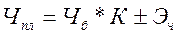 где Чпл – плановая численность промышленно-производственного персонала, чел.; Чб – численность ППП в базисном периоде, чел.; К – коэффициент роста объема производства в плановом периоде; Эч – планируемое изменение численности за счет основных технико-экономических факторов, чел.

Календарный фонд рабочего времени, а также выходные и праздничные дни определяют по календарю. 
Номинальный фонд рабочего времени – это разница между календарным фондом рабочего времени и количеством выходных и праздничных дней.
Методы расчета численности основных производственных рабочих (ОПР)
- по трудоемкости работ;
- по нормам обслуживания;
- по рабочим местам.

Расчет численности основных рабочих-сдельщиков (Чо.р.) по трудоемкости:
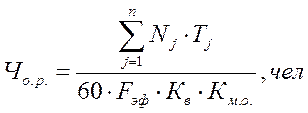 где n – номенклатура предметов, закрепленных за участком (цехом); Nj - годовая программа выпуска (запуска) j-го изделия; Тj – суммарная трудоемкость обработки (сборки) изделия по всем операциям, мин.; Fэф – полезный фонд рабочего времени одного рабочего, ч; Кв – средний коэффициент выполнения норм;Км.о. – коэффициент многостаночного обслуживания.
Расчет явочной численности  основных рабочих (Чяв), занятых на обслуживании сложных агрегатов
где n – количество агрегатов, шт; S – сменность работы агрегатов; Hоб – норма обслуживания, т.е. количество рабочих, обслуживающих агрегат.
Расчет явочной численности  основных рабочих по рабочим местам
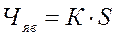 Расчет плановой численности основных рабочих по нормам обслуживания и по рабочим местам
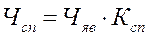 где коэффициент списочного состава (Ксп) рассчитывается как отношение номинального фонда рабочего времени к явочному времени
Списочная численность вспомогательных рабочих, определяемых по нормам обслуживания, находится путем умножения явочной численности на коэффициент списочного состава.
Численность служащих устанавливается по штатному расписанию. Штатное расписание составляется применительно к принятой организационной структуре управления предприятием (цехом).
Общая численность ППП предприятия определяется:
 путем суммирования численности работающих по категориям и по структурным подразделениям;
 делением полной трудоемкости на эффективный фонд рабочего времени одного работающего. 
Численность непромышленного персонала в зависимости от состава выполнения работ планируется исходя из наличия мест или на основе штатного расписания.
Показатели  месячного плана для планирования трудоемкости бригад
объем выпуска в номенклатуре в изделиях, бригадо-комплектах, машино-комплектах и т.д. в заданные сроки;
объем производства в обобщенных единицах (в рублях, штуках, тоннах, нормо-часах и т.д.);
качество продукции;
рост производительности труда или снижение нормированной трудоемкости (в процентах);
фонд оплаты труда (в рублях).
Перечень норм и нормативов, разрабатываемых при планировании труда
Нормы затрат времени по видам изделий и работ (технологическая трудоемкость)
"Отдел организации труда и зарплаты" (ООТиЗ) и "Отдел главного технолога" (ОГТ)
Для расчета численности основных (производственных) рабочих и их фонда зарплаты (ФЗП);
для расчета производственной мощности предприятия

Нормы обслуживания оборудования и рабочих мест
ООТиЗ и ОГТ
Для определения общей численности работающих и их ФЗП

Нормы затрат времени по полной трудоемкости продукции
ООТиЗ и ОГТ
Для расчета общей численности работающих и их ФЗП;
для расчета производственной мощности предприятия

Нормативы соотношения численности всех категорий (рабочих, ИТР, служащих, МОП, руководителей) в общей численности ППП
ООТиЗ
Для планирования средней зарплаты и ФЗП каждой категории и общего ФЗП предприятия

Нормы объема продукции; коэффициент выполнения норм
ООТиЗ
Для  расчета численности производственных рабочих
3.3. Планирование потребности в рабочей силе и подготовке кадров
Планируется раздельно: 
на прирост численности работающих 
на замену выбывающих
При планировании прироста численности определяется как разность между планируемой и фактической (ожидаемой) численностью рабочих.
Численность рабочих, требующихся на замену выбывающих, устанавливается отдельно по категориям выбывающих.
Общая дополнительная потребность в рабочих определяется суммированием дополнительной потребности на прирост численности и дополнительной потребности на замену выбывающих.
Потребность в квалифицированных рабочих определяется отдельно по каждой профессии и специальности.
Элементы плана  «Потребность в рабочей силе и подготовке квалифицированных кадров»
Расчет потребности в рабочей силе и источниках ее обеспечения;
Расчет высвобождения рабочих и служащих;
Расчет подготовки кадров и повышения их квалификации.
3.4. Планирование повышения производительности труда
Производительность труда - количество продукции, произведенной работником в единицу времени, или количество времени, затраченное на производство единицы продукции.

Для оценки производительности труда применяют косвенные показатели:
выработка на одного работающего (рабочего и т.д.) в рублях;
трудоемкость единицы продукции в нормо-часах.
Производительность труда как выработка на одного работающего (рабочего)
Может планироваться как в абсолютном, так и в относительном (в процентах к предыдущему периоду) выражении;
Может быть определена методом прямого счета или методом корректировки базисной производительности с учетом ее роста (изменения) в планируемом году за счет основных технико-экономических факторов.
Методом прямого счета
где ОП – планируемый объем выпуска продукции (работ, услуг), тыс.руб.; Чпл – плановая численность работающих (рабочих), чел.
Относительный показатель оценки производительности труда (изменение производительности в процентах по сравнению с базисным периодом) определяется по формуле:
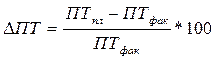 где ПТпл – плановая производительность труда на одного работающего (рабочего), руб.; ПТфак – фактическая производительность труда на одного среднесписочного работающего (рабочего) в базисном периоде, руб.
Через трудоемкость единицы продукции
представляет собой сумму затрат нормированного времени на изготовление единицы продукции.
Полная трудоемкость (Тполн) рассчитуется по формуле:
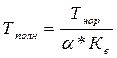 где Тнор – нормируемая трудоемкость изделия, нормо-часы; a – доля (коэфициент) основных рабочих-сдельщиков в общей численности ППП; Кв – индекс (коэффициент) выполнения норм выработки рабочими-сдельщиками.
Технико-экономические факторы, влияющие на рост производительности труда:
1. повышение технического уровня производства;
2. совершенствование управления, организации производства и труда;
3. изменение объема и структуры продукции, а также структуры производства;
4. факторы, отражающие изменение условий хозяйствования.
Фактор повышение технического уровня производства
внедрение новой техники, технологии, их совершенствование;
механизация и автоматизация производства;
применение новых видов и замена потребляемых сырья, материалов, топлива и энергии, улучшение их использования;
повышение качества продукции, улучшение ее характеристик.
Изменение численности работающих за счет любого из факторов этой группы (Эч) можно рассчитать по формуле:
где Тi и Т1 – затраты труда на единицу продукции в натуральном (нормо-час) или стоимостном выражении (руб) соответственно после и до усовершенствования;Vпл – объем производства продукции в натуральном (Nj) или стоимостном (ОП) измерении, планируемый к выпуску после усовершенствования;
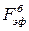 -эффективный фонд времени одного рабочего в базисном периоде, ч; Кбв - коэффициент выполнения норм выработки в базисном периоде, %.
На основании пофакторного расчета высвобождения численности работающих определяют изменение производительности труда по факторам и в целом по формуле:
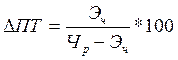 где Эч – изменение численности за счет i-го фактора или общая экономия численности, чел.; Чр – численность работающих на плановый период при сохранении базисной выработки, чел.